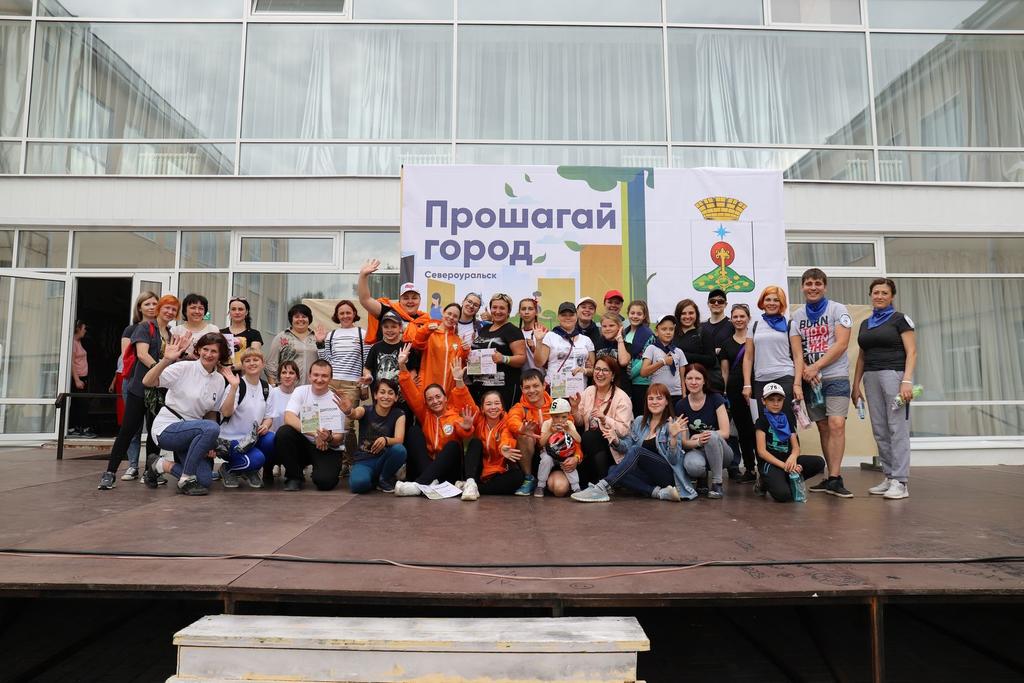 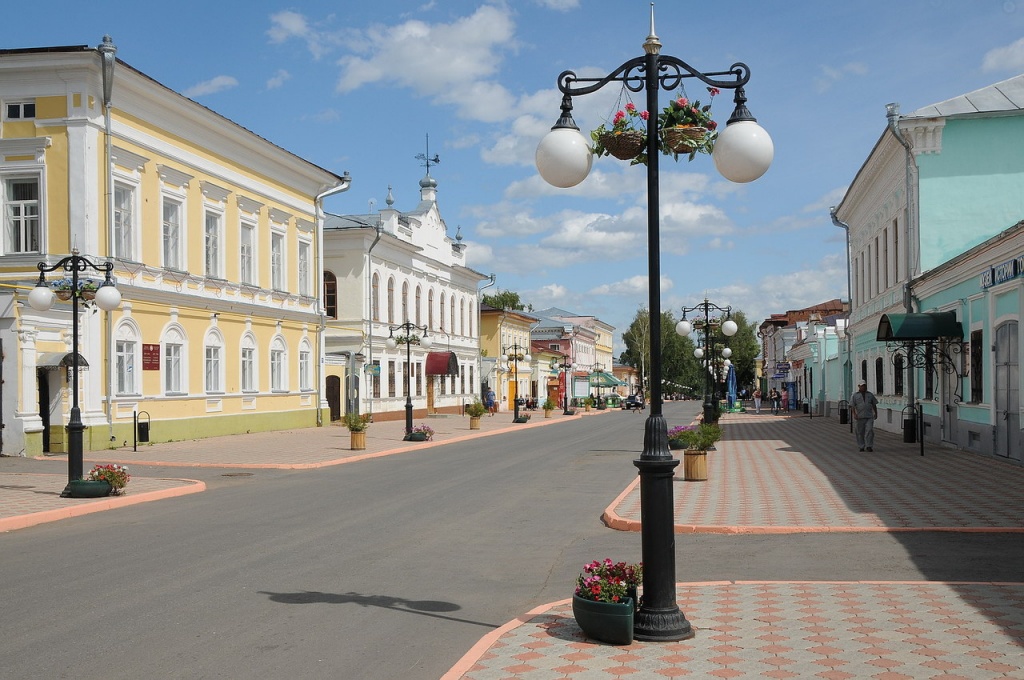 МОНОГОРОДА.РФ
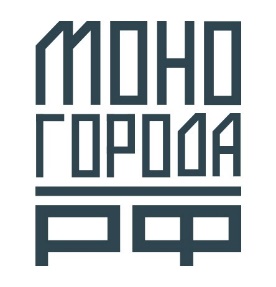 НЕФИНАНСОВЫЕ МЕРЫ ПРОДДЕРЖКИ
Фонд развития моногородов. Меры поддержки
Проектный офис: взаимодействие с институтами развития
ПРОЕКТНЫЙ ОФИС - структурное подразделение Фонда, задачами которого в части поддержки предпринимателям в моногородах является:
Консультации по подготовке документации
Взаимодействие с институтами развития:
Недостающий залог (Корпорация МСП, РГО)
Софинансирование инвестиционного проекта     (Фонд развития промышленности, Корпорация МСП, банки, региональные институты развития)
Взаимодействие с органами власти
Подбор площадки для инвестиционного проекта
Подбор иных мер государственной и негосударственной поддержки
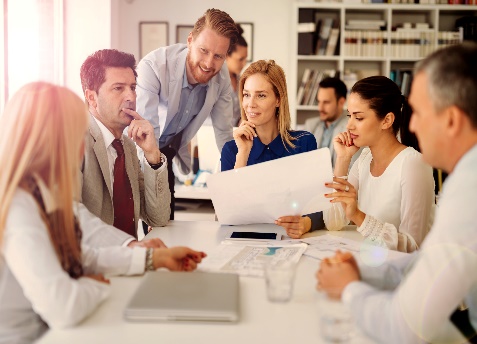 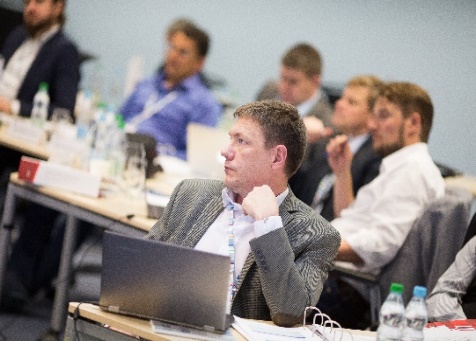 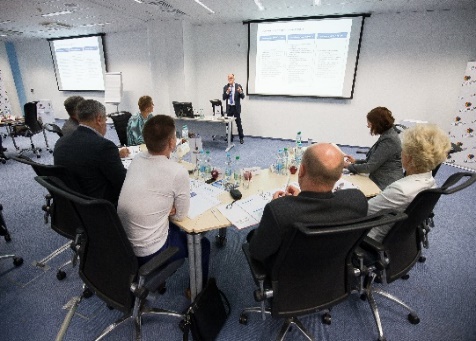 140
ОСНОВНЫХ МЕР 
ПОДДЕРЖКИ
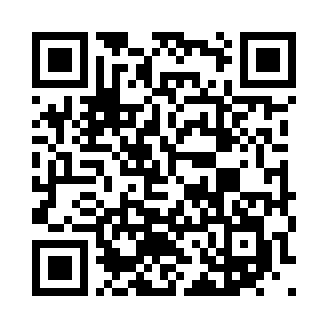 2
ПОПОВА
Ольга Валентиновна
Новосибирская область
Омская область
Томская область
КУРАТОРЫ
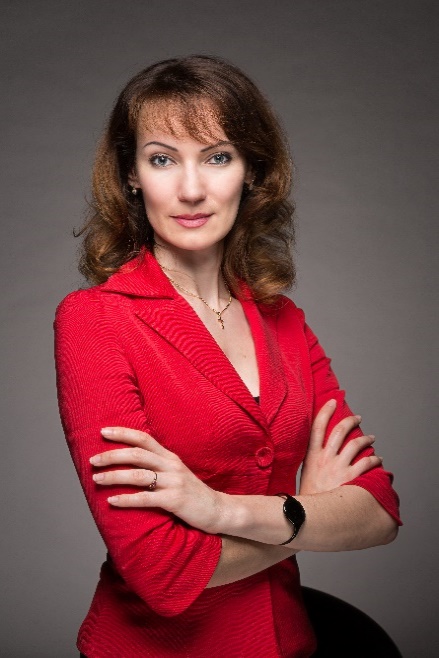 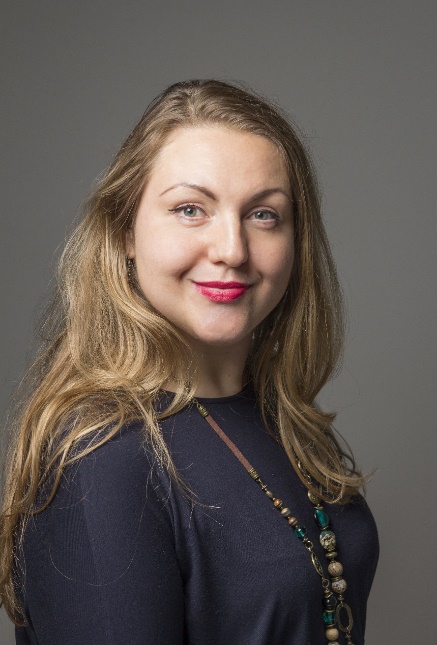 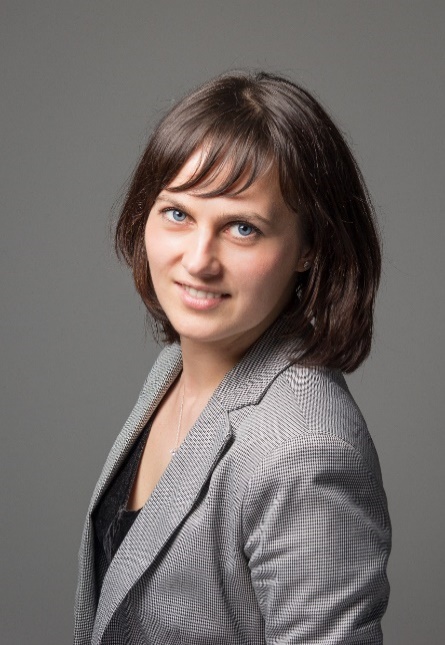 СИДОРОВ
Антон Сергеевич
ПЕТРОВА
Людмила Валериевна
СУМАРОКОВ
Александр Михайлович
ЩЕРБИНА
Ольга Александровна
ШЕЛГУНОВ
Руслан Владимирович
Красноярский край
Кемеровская область
г. Воронеж
г. Иваново
г. Кемерово
г.
8-915-000-17-92
8-916-262-34-54
8-915-000-19-27
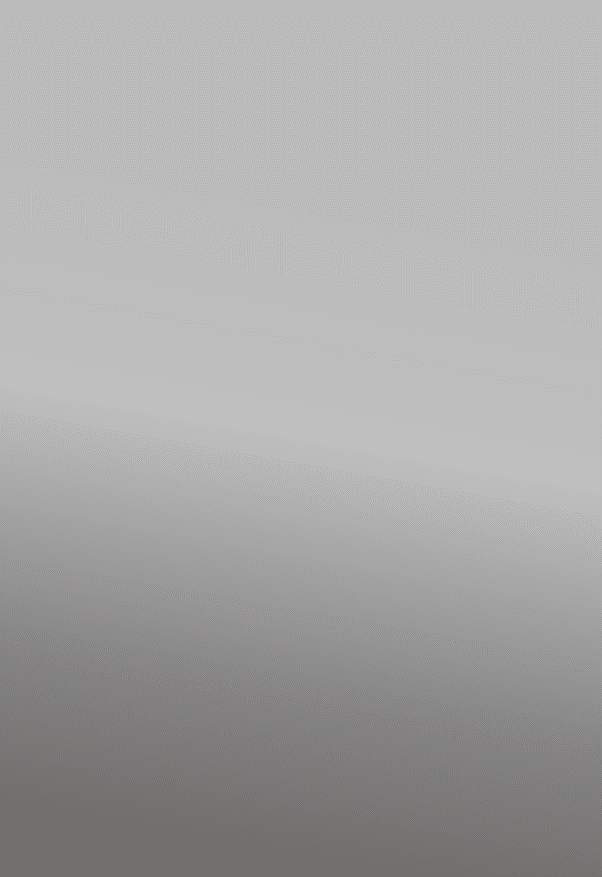 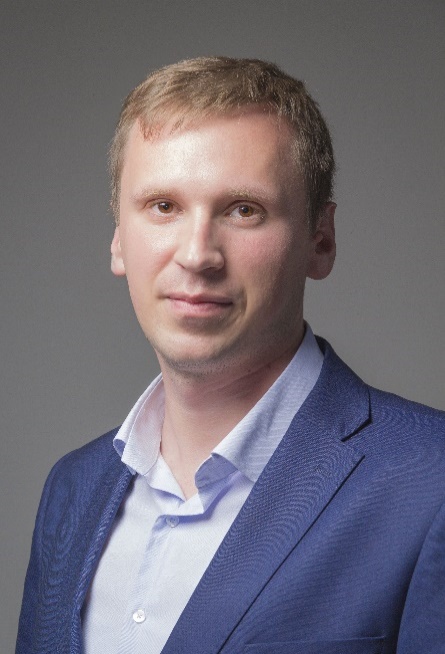 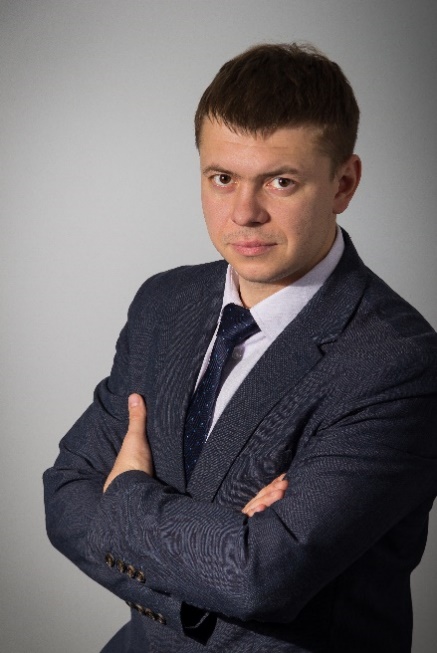 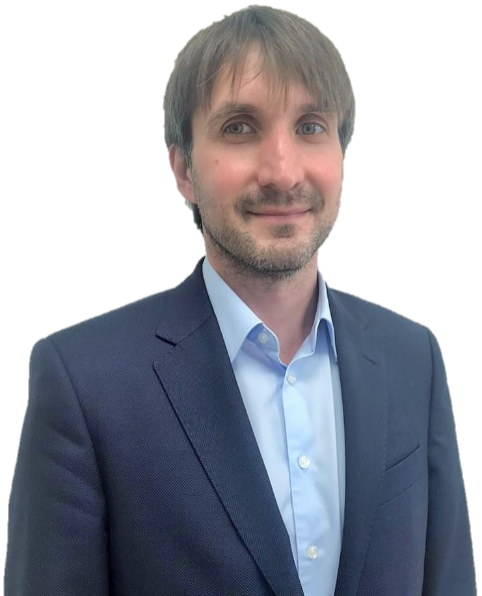 Алтайский край
Республика Хакасия
Иркутская область
Кемеровская область
8-985-101-62-87
8-985-101-62-89
8-926-209-04-51
Фонд развития моногородов. Меры поддержки
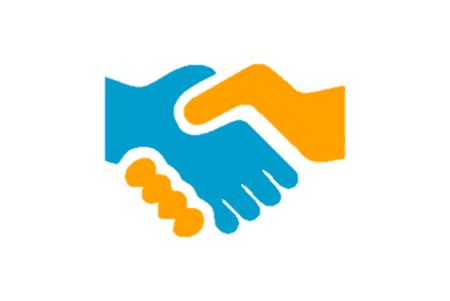 Нефинансовые меры поддержки:
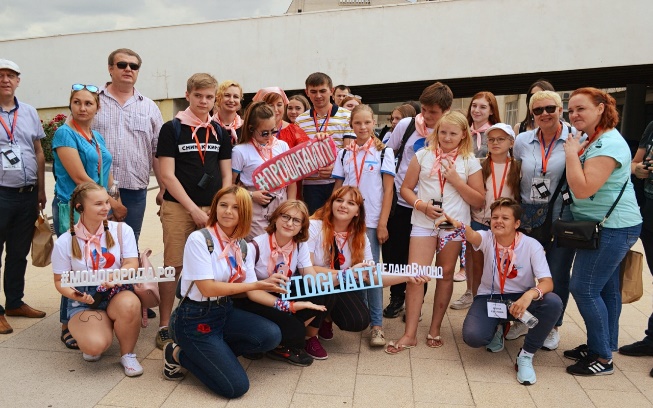 ПРОШАГАЙ ГОРОД
Яндекс.Такси
01
02
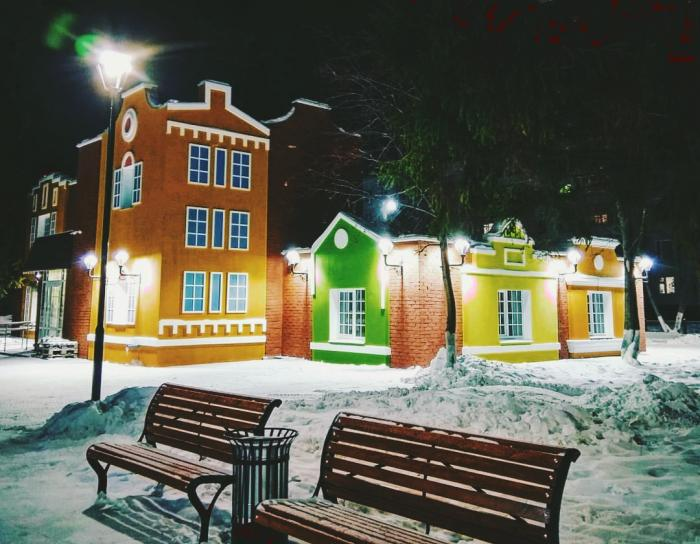 Конкурс Малые и исторические поселения
03
06
МЕСТО ПРИТЯЖЕНИЯ
ФРАНШИЗЫ: особые условия для моногородов
05
04
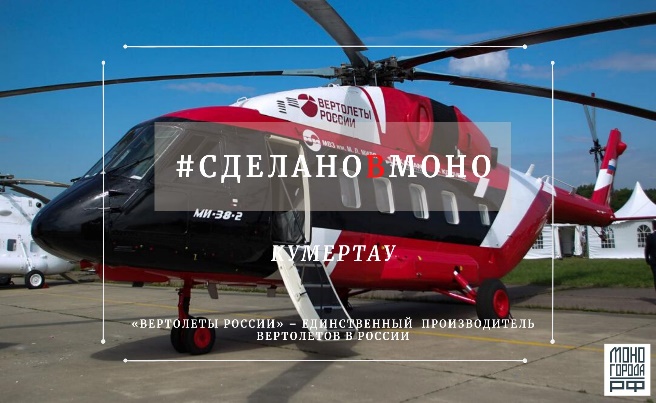 Поддержка в получении грантов
#СделаноВмоно
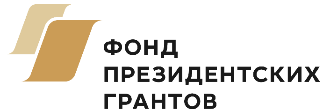 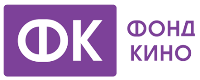 4
НЕФИНАНСОВЫЕ МЕРЫ ПОДДЕРЖКИ
ПРОЕКТ «МЕСТО ПРИТЯЖЕНИЯ»
Предприниматели
Создание в моногородах современных благоустроенных центров притяжения людей, любимых мест горожан, наполненных событийными мероприятиями и возможностями для развития сервисного бизнеса
Жители города
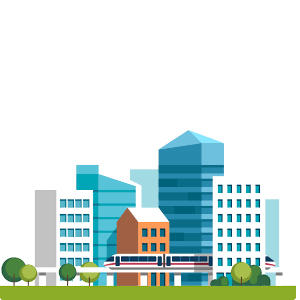 Городские активности
Благоустроенные территории
МАКСИМАЛЬНЫЙ ЭФФЕКТ
9
НЕФИНАНСОВЫЕ МЕРЫ ПОДДЕРЖКИ
27
СЕРВИСНЫЙ БИЗНЕС НА ТЕРРИТОРИЯХ
франшиз
ФРАНШИЗЫ: ОСОБЫЕ УСЛОВИЯ ДЛЯ МОНОГОРОДОВ*
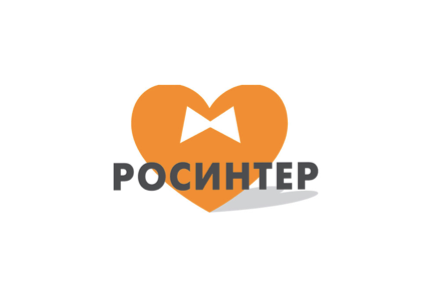 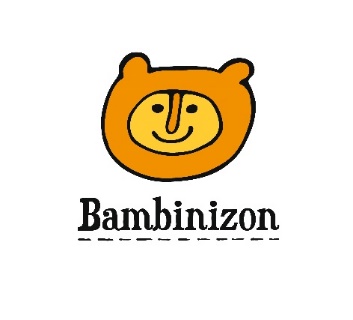 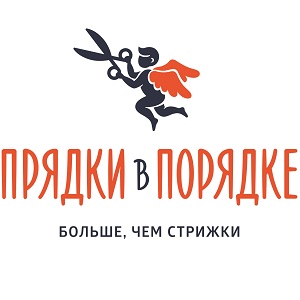 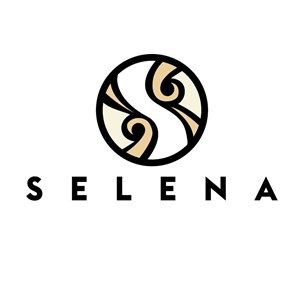 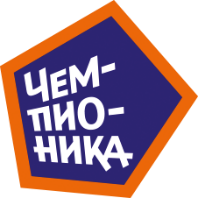 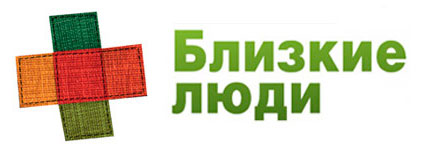 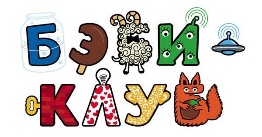 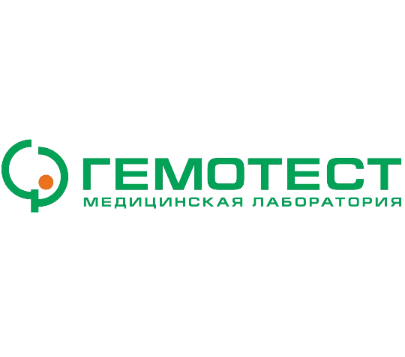 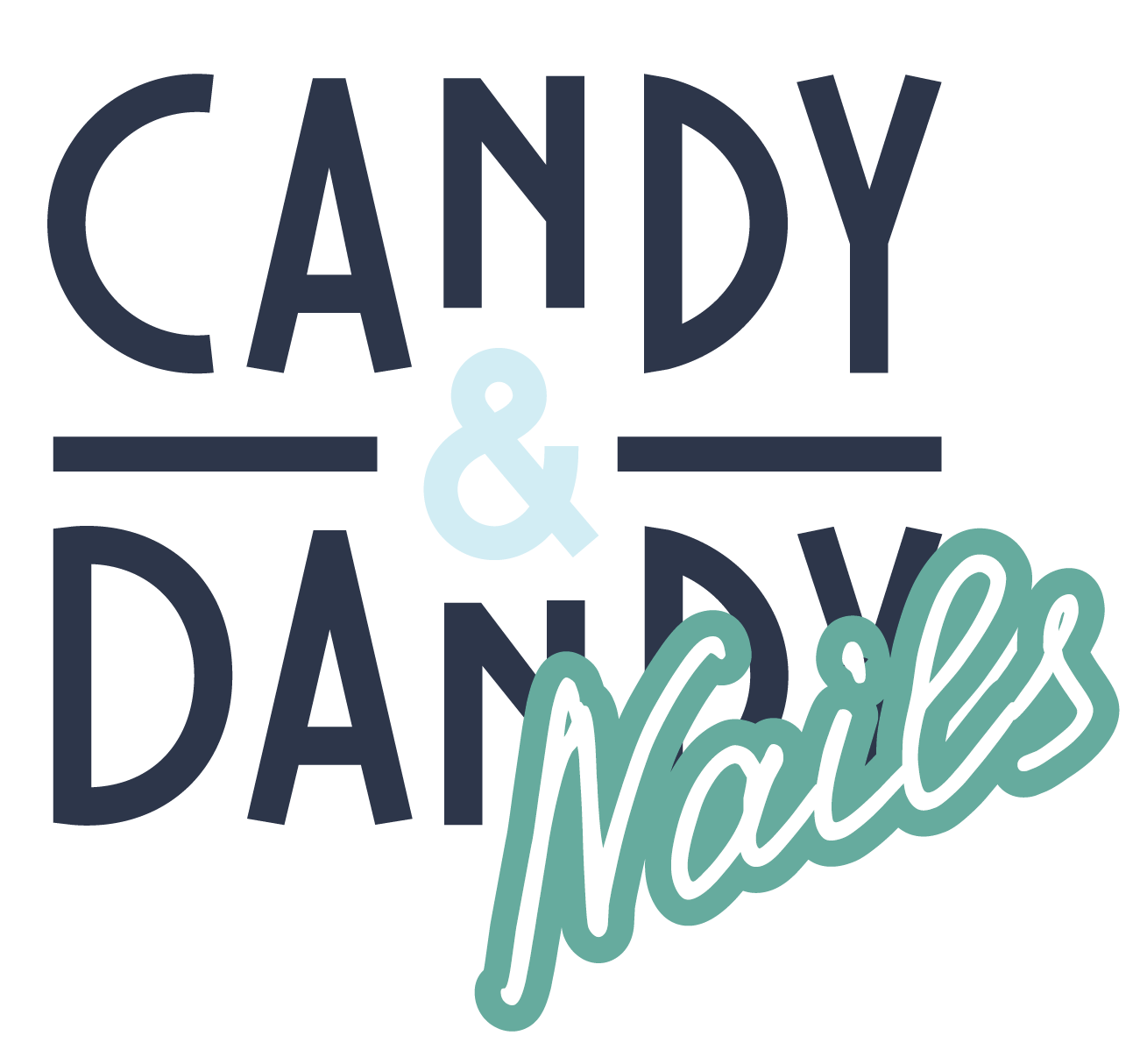 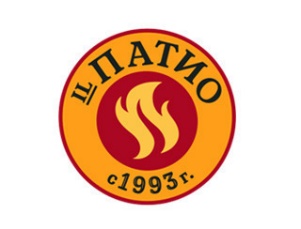 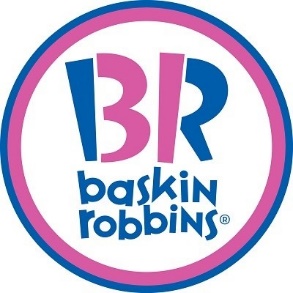 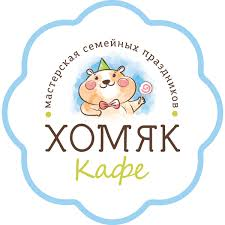 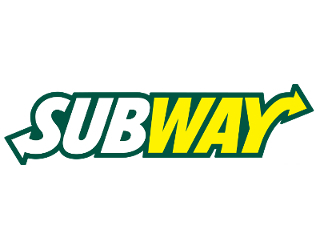 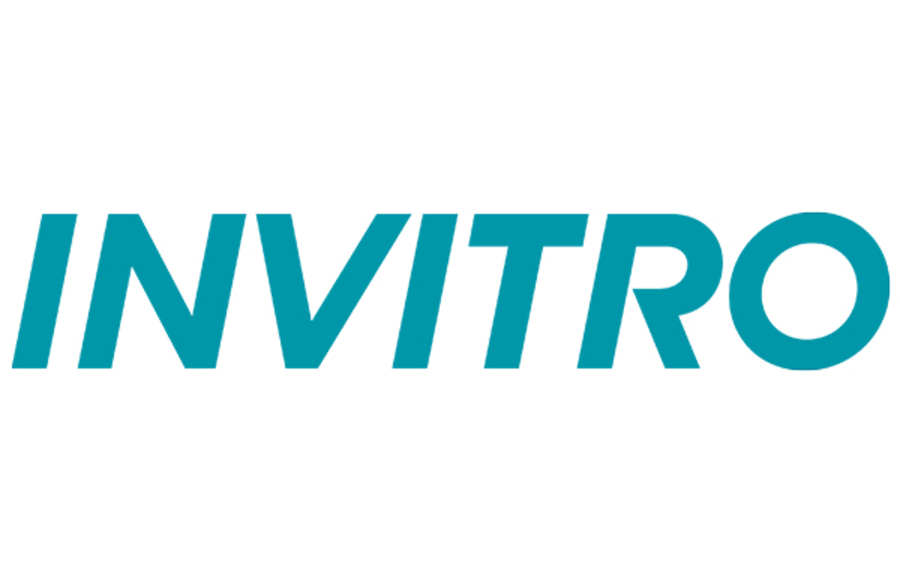 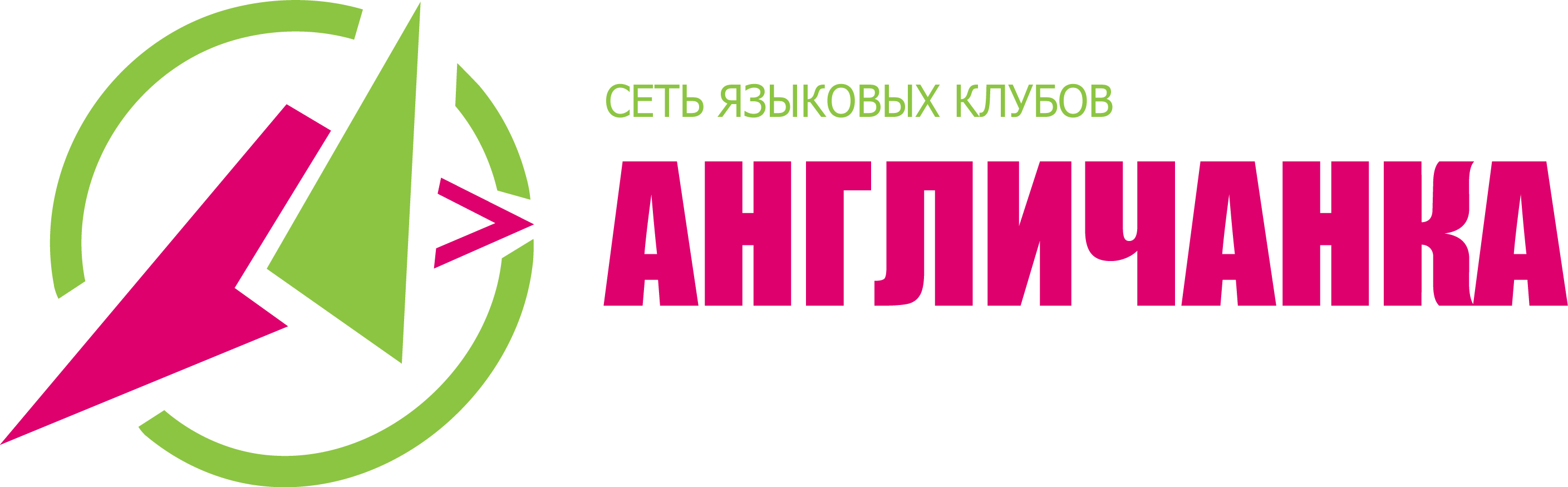 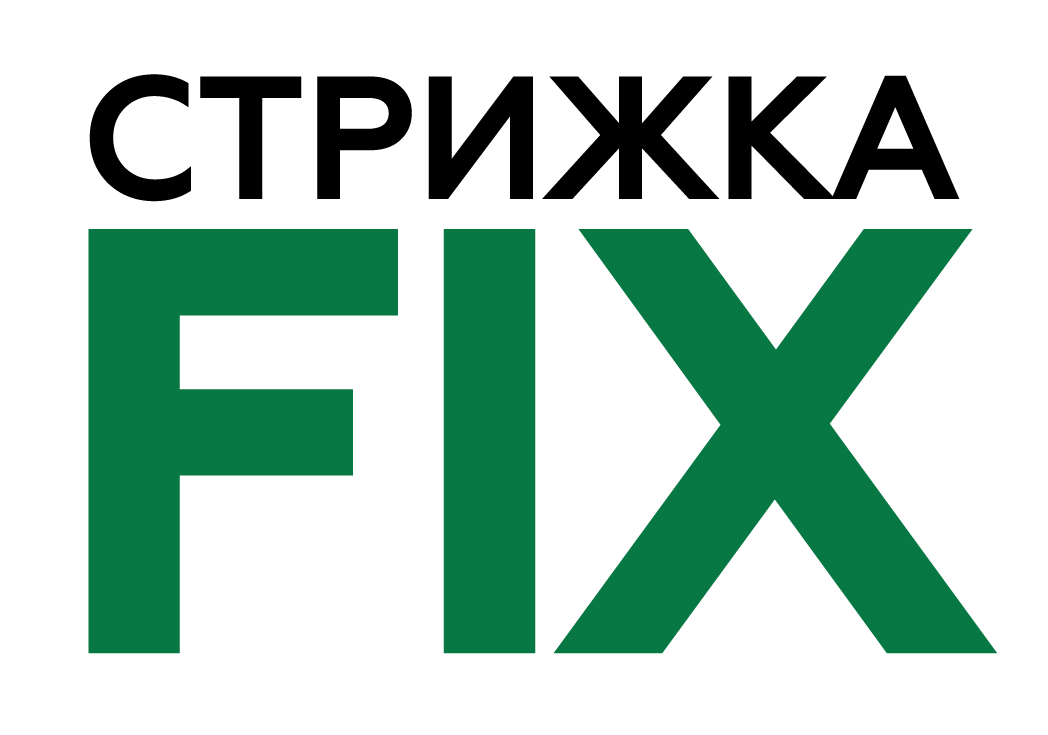 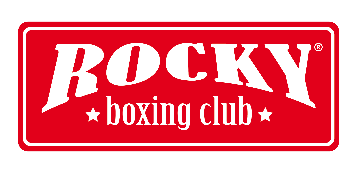 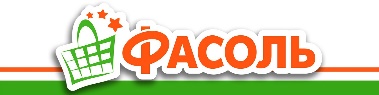 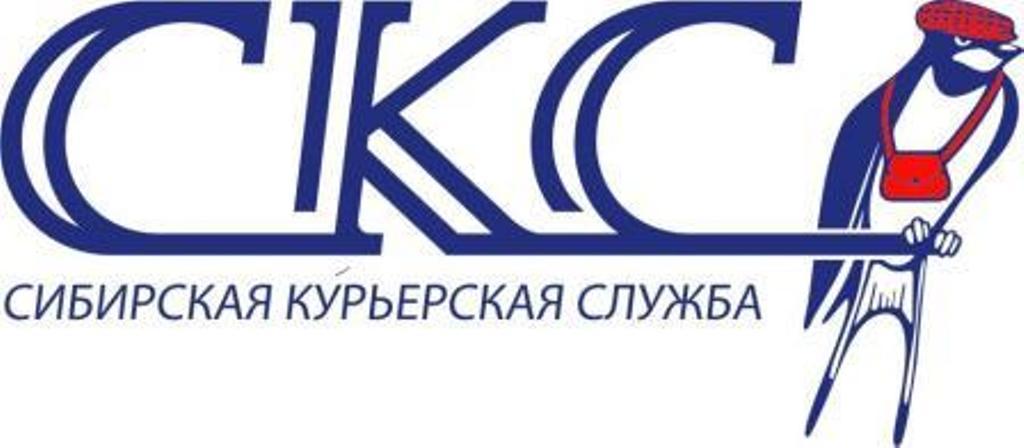 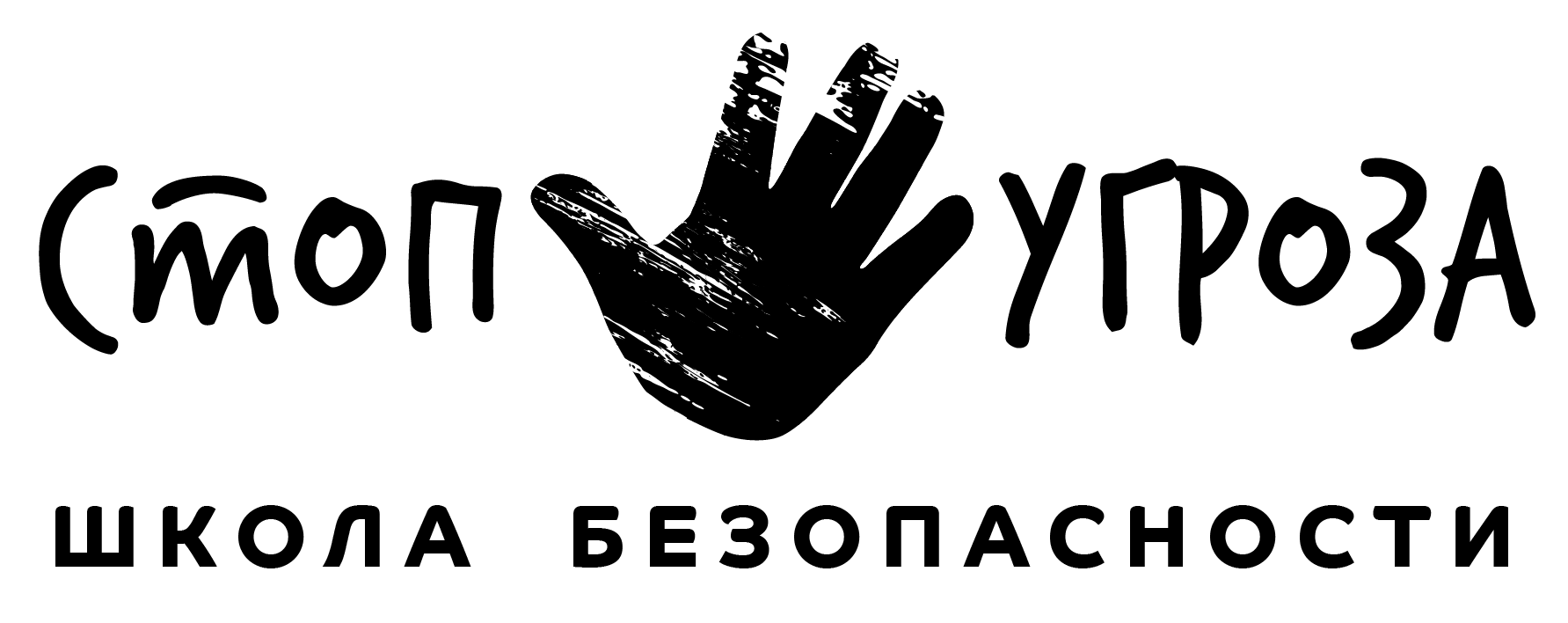 11
*обновляемый перечень предложений по франшизам размещен на сайте www.моногорода.рф в разделе «Деятельность Фонда»
Детский досуг
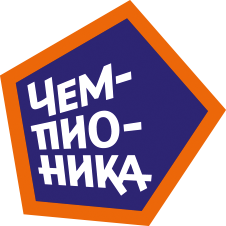 сеть детских футбольных клубов
сеть детских садов и школ развития детей: 
формат для моногородов мини-клуб "Бэбик" для детей от 8 мес. до 5 лет
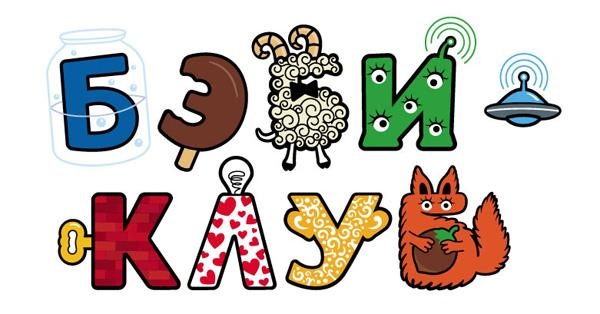 7
НПРОЕКТ «МЕСТО ПРИТЯЖЕНИЯ»
СОПРОВОЖДЕНИЕ заявок, направленных в федеральную комиссию по организации и проведению Всероссийского конкурса лучших проектов создания комфортной городской среды
СОЗДАНИЕ В ГОРОДАХ ЦЕНТРОВ ПРИТЯЖЕНИЯ С СОБСТВЕННЫМ КОЛОРИТОМ
Получена информация о перспективе реализации проекта в 129 моногородах, в том числе о 163 проектах, планируемых к реализации
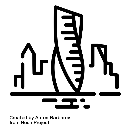 51 моногородов – победители конкурса
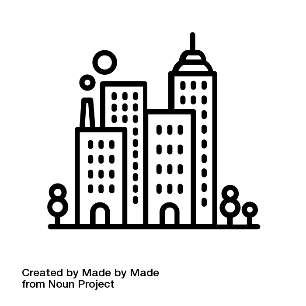 Тулун, Саянск, Салаир
Салаир, Черногорск, Зеленогорск, Новокузнецк
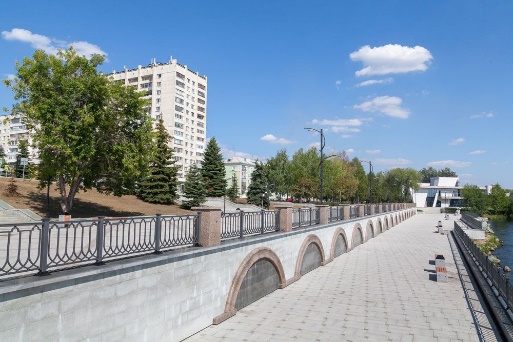 МЕРОПРИЯТИЕ «Содействие в привлечении в моногорода средств по линии Фонда президентских грантов»
368,17 млн рублей
116 моногородов
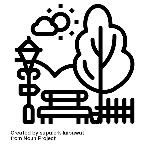 476 проектов
НЕФИНАНСОВЫЕ МЕРЫ ПОДДЕРЖКИ
ПРОЕКТ МЕНТОРСТВО
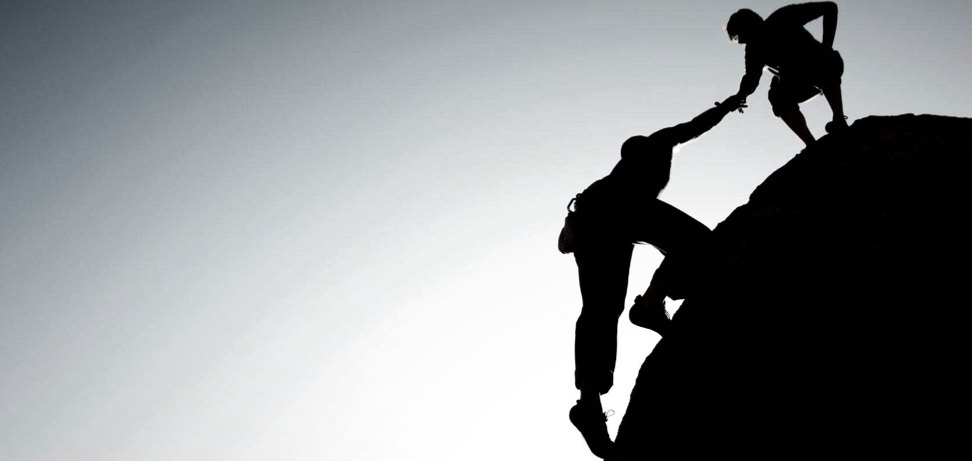 Соглашение о наставничестве
9
соглашений
Тутаев – Новомичуринск
Котовск – Кувшиново
Невинномысск – Ковдор
Невинномысск – Сегежа
Невинномысск – Надвоицы
Новокузнецк+Суздаль – Камешково
Выкса – Навашино
Набережные Челны – Новокуйбышевск 
Губкин – Дорогобуж
12
НПРОЕКТ «ФЕСТИВАЛЬ УЛИЧНОГО КИНО»е поддержки
ОРГАНИЗАЦИЯ МЕРОПРИЯТИЙ
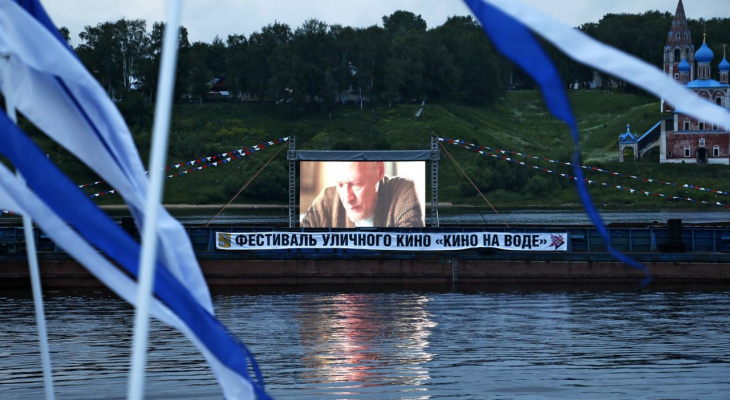 47 тыс. 
человек посетили кинопоказы
94
моногорода
150 тыс. 
человек посетили другие мероприятия фестиваля
25 моногородов
15,5 тыс. участников
СОПРОВОЖДЕНИЕ ЗАЯВОК НА МОДЕРНИЗАЦИЮ И ОБОРУДОВАНИЕ КИНОЗАЛОВ В ФОНД КИНО
У С Л О В И Я
Города до 500 тыс. человек
Макс. сумма поддержки на один кинозал – 5 млн рублей
362 млн рублей – субсидия Фонда кино
71
моногород
73
кинозалов
21 моногород - 103,9 млн руб.
2020: Полысаево, Белово, Сорск по 5 млн руб.
НПОДДЕРЖКА ОБРАЗОВАНИЯе
СОПРОВОЖДЕНИЕ ЗАЯВОК НА УЛУЧШЕНИЕ МАТЕРИАЛЬНО-ТЕХНИЧЕСКОЙ БАЗЫ УЧРЕЖДЕНИЙ СПО
568 млн рублей
20  моногородов
24  Профессиональных образовательных организаций – получатели грантовой поддержки
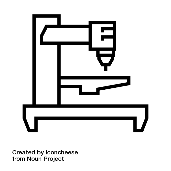 Северск, Новокузнецк
ПРОЕКТ «ЯНДЕКС. УЧЕБНИК» сервис с заданиями по русскому языку и математике для 1–5 классов с автоматической проверкой ответов и мгновенной обратной связью для учеников
> 2 тыс учителей и 30 тыс учеников моногородов занимаются с Я.Учебником
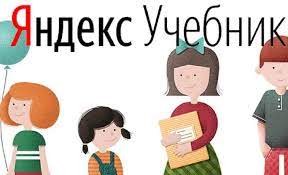 11 моногородов
476 проектов
НИНЫЕ НЕФИНАНСОВЫЕ МЕРЫ ПОДДЕРЖКИ
ПРОЕКТ «ДЕНЬ КАЧЕСТВА»
Образовательная акция по проведению Уроков качества в школах для учеников 5-6 классов
150 
моногородов
1390 образовательных учреждений
143 тысячи школьников и учителей
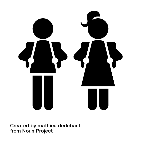 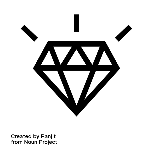 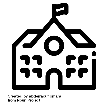 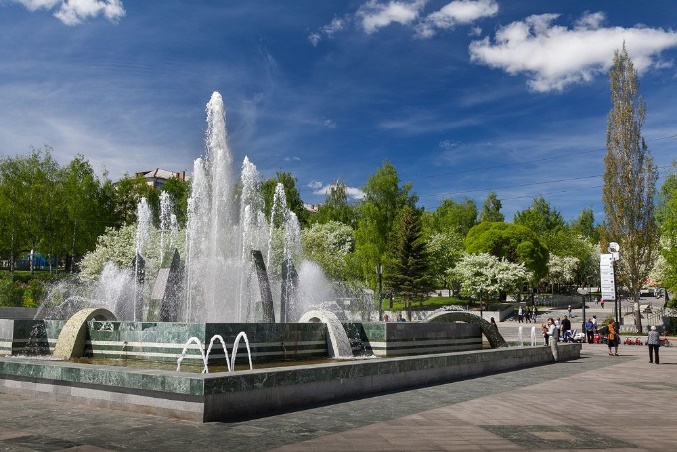 31 моногород
38,3 тыс. участников
ПРОЕКТ С ЯНДЕКС.ТАКСИ           «Социальное такси для ветеранов ВОВ»
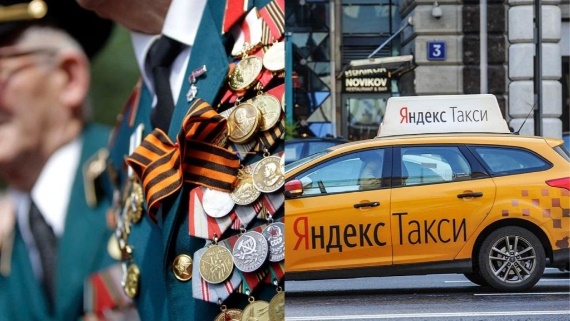 20
Моногородов (20)
165 
моногородов
НЕФИНАНСОВЫЕ МЕРЫ ПОДДЕРЖКИ
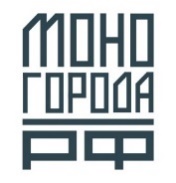 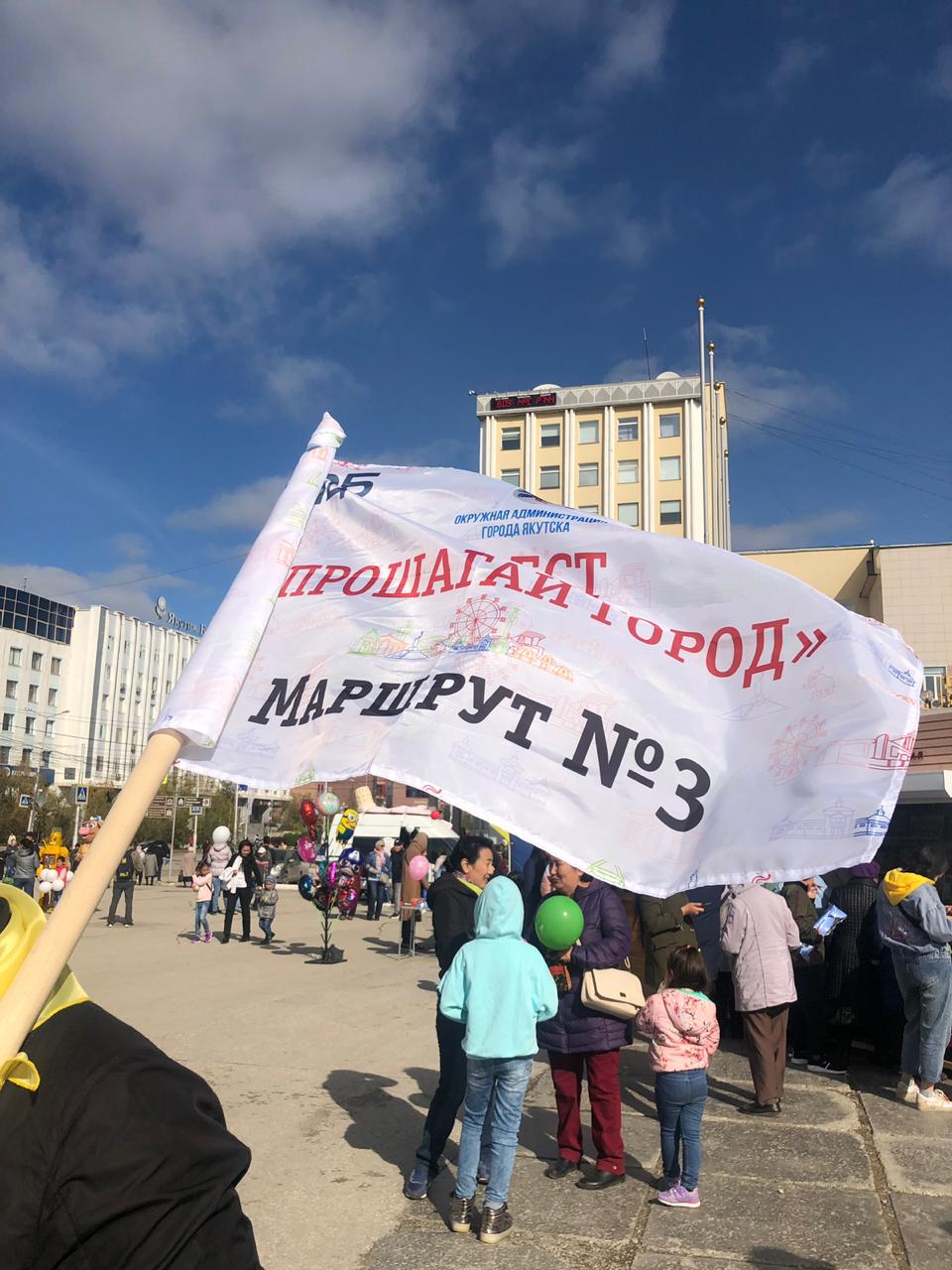 ПРОЕКТ «ПРОШАГАЙ ГОРОД»
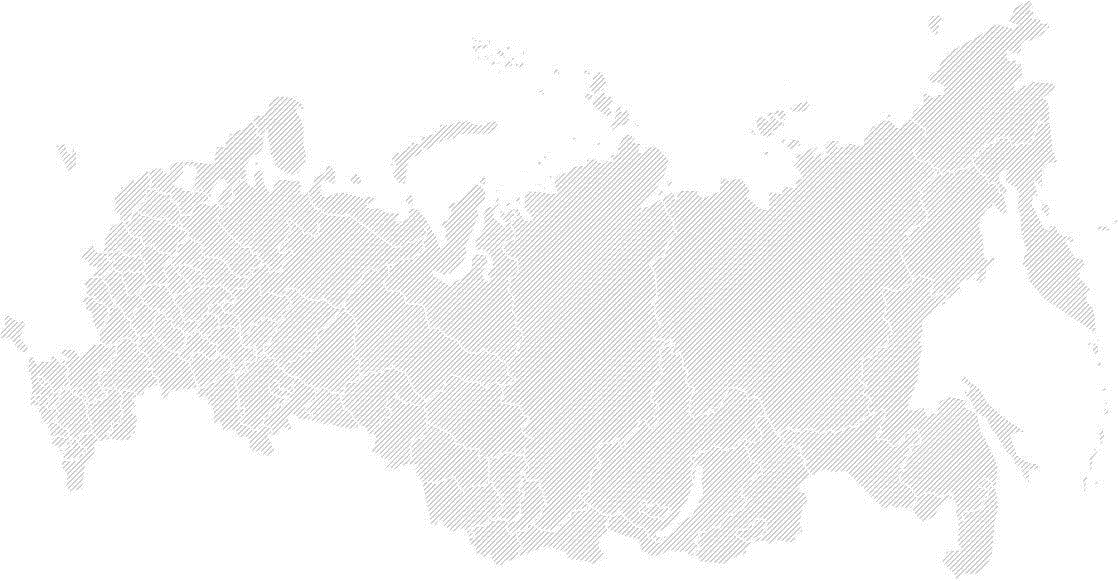 моногородов
166
в т.ч. 30 городов  СибФО
13
крупных городов
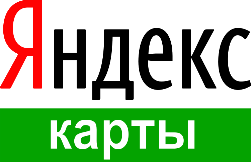 >4000
>13
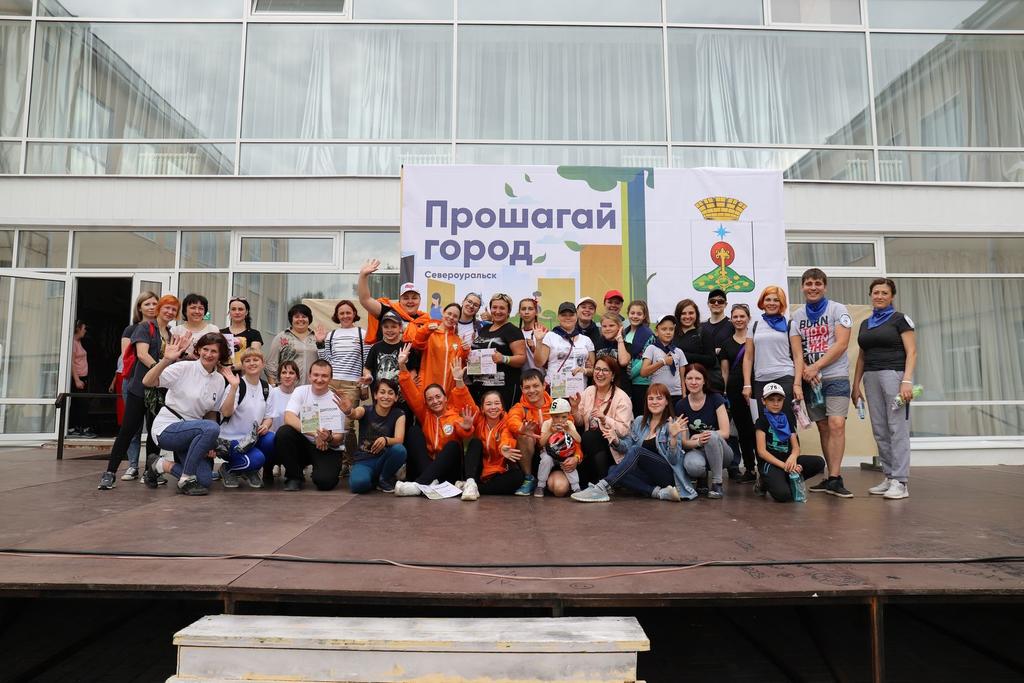 новых объектов
тыс. жителей
700
в т.ч.
объектов МСП
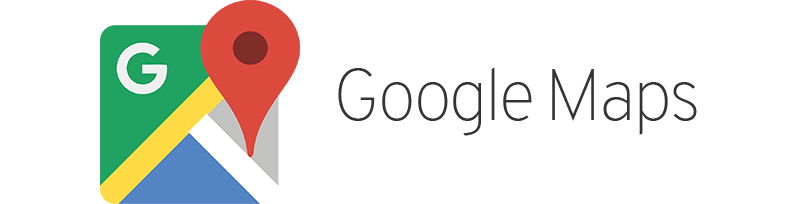 7
Проект «Прошагай город»
Нанесение    новых          объектов
Проинформировать о возможностях отдыха, 
о красивых местах, об интересных маршрутах, активностях и приключениях в городах
Опции
Дополнение имеющихся объектов
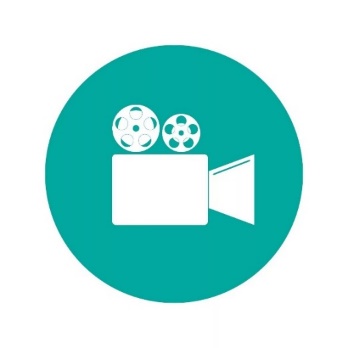 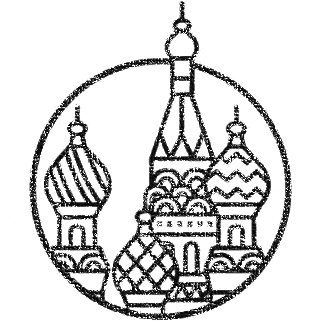 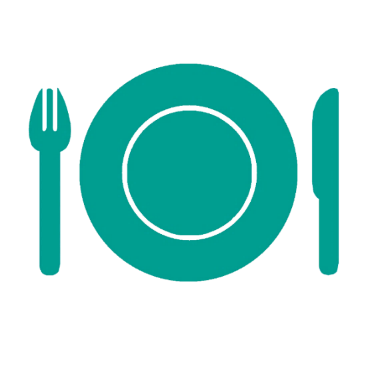 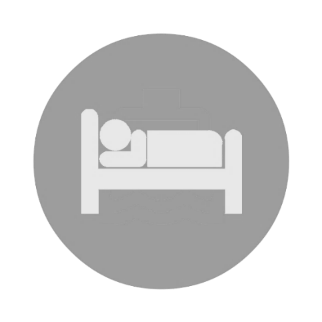 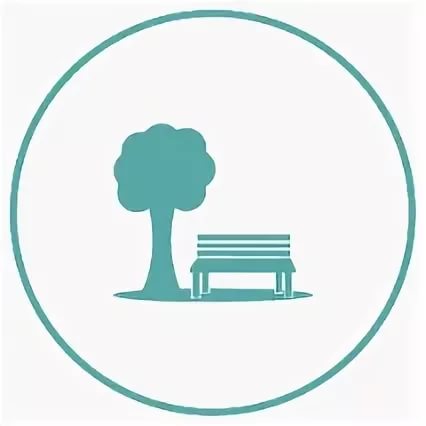 Объекты
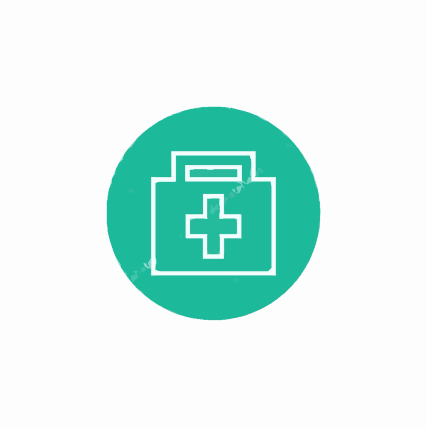 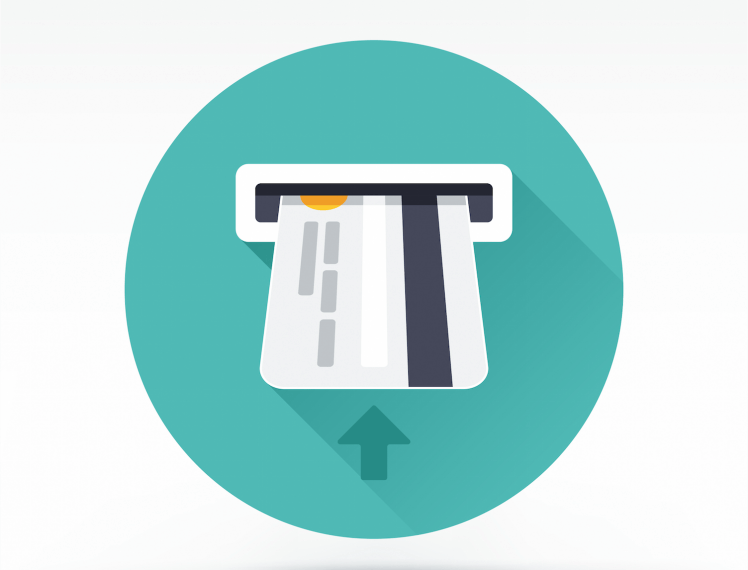 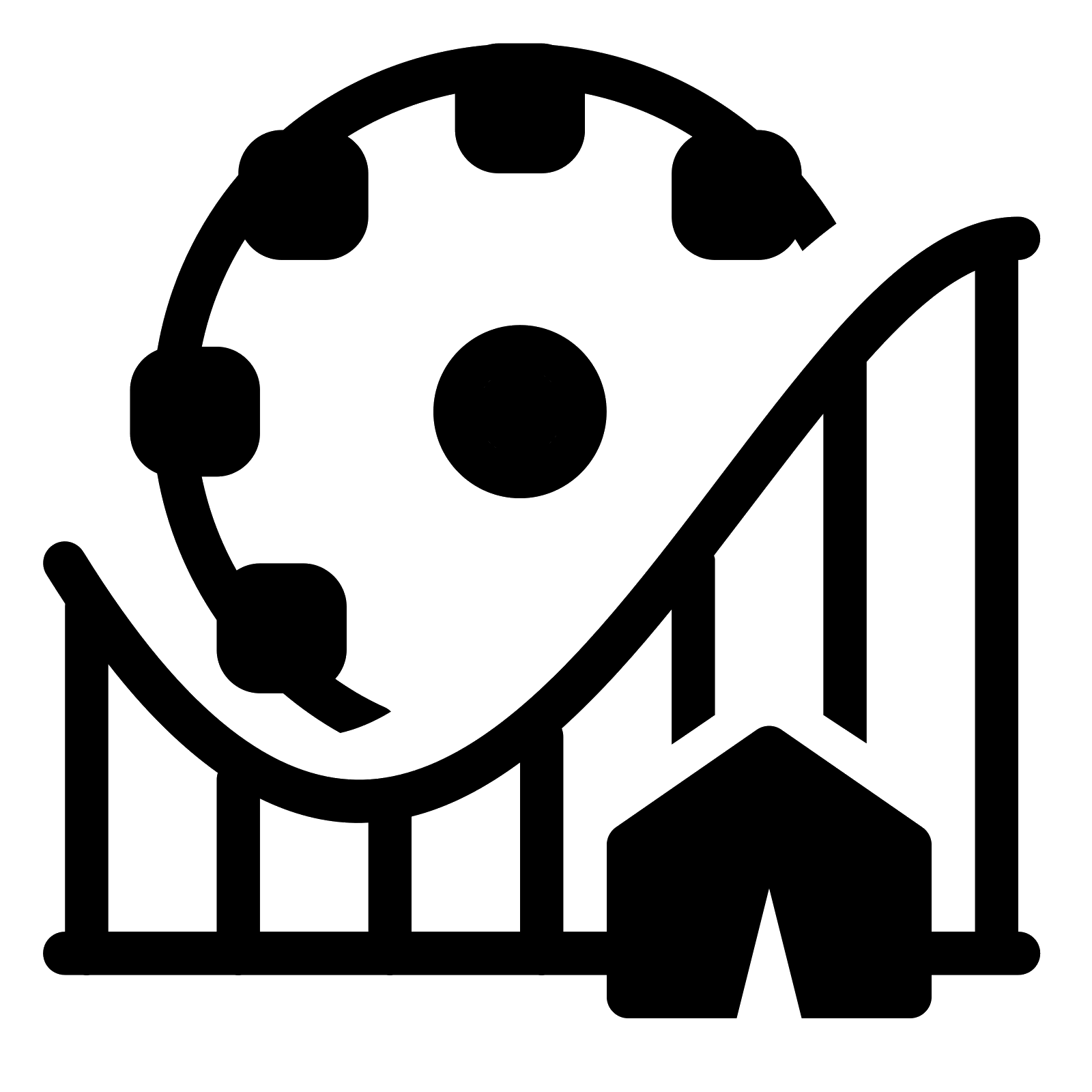 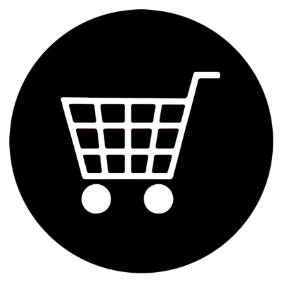 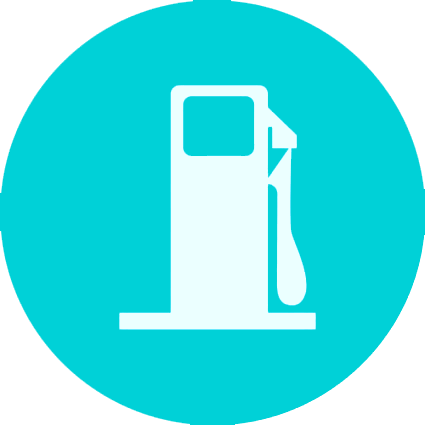 14
Квест «Прошагай город»
Работа с онлайн картами
4
2
Выполнить задание
Сделать селфи команды
Подведение итогов, презентация маршрута
Найти объект
3
1
5
15
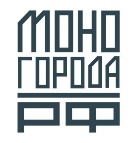 НЕФИНАНСОВЫЕ МЕРЫ ПОДДЕРЖКИ
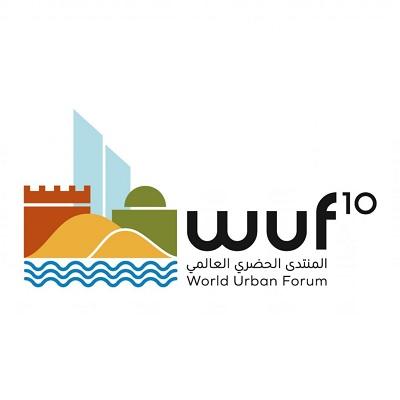 ПРОЕКТ «ПРОШАГАЙ ГОРОД»
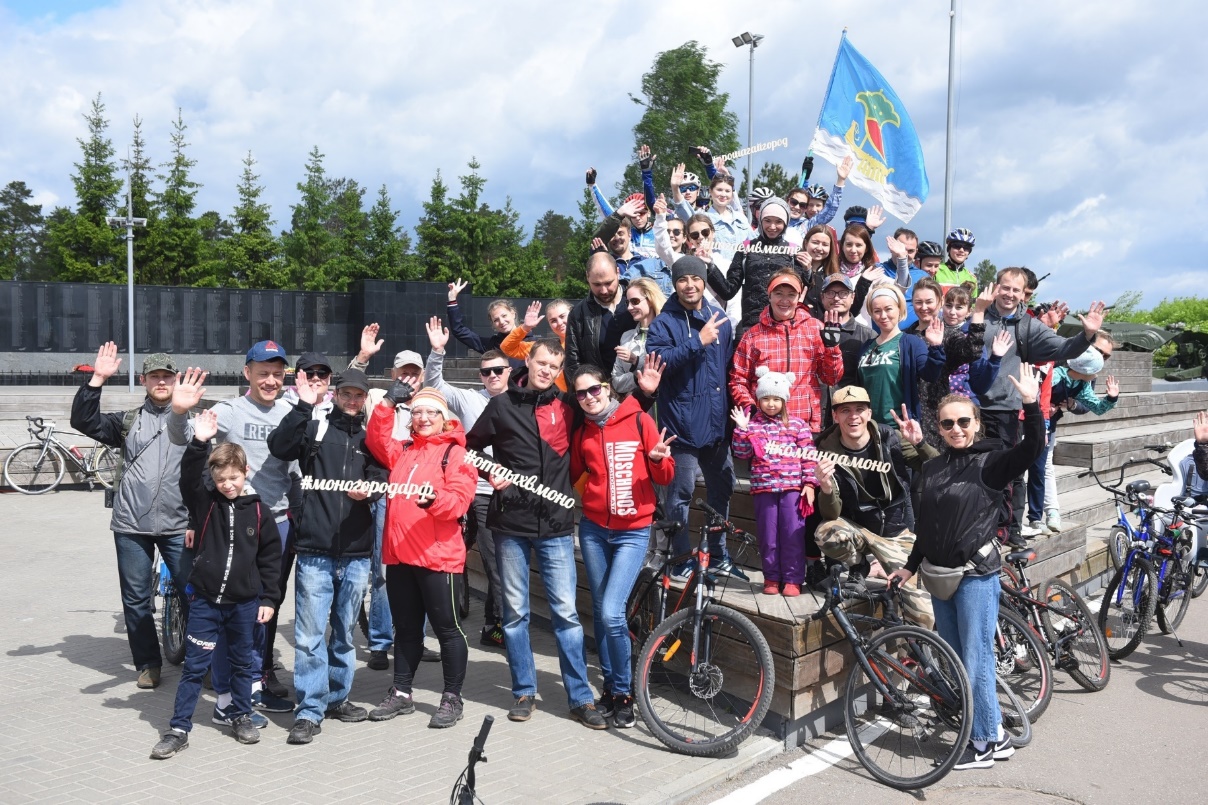 Проект «Прошагай город» - победитель конкурса городских проектов АСИ 
в рамках программы
«100 городских лидеров»

Презентация проекта на 
10-м Всемирном форуме городов (World Urban Forum) 
в Абу-Даби.
Совместное Мероприятие с Google Russia 
«Цифровые технологии в туризме. Итоги проекта «Прошагай город»
Влияние проекта на туристическую отрасль*: 
загрузка отелей выросла почти на 4%; 
посещаемость музеев – на 15%; 
посещаемость событийных мероприятий – на 17%.
Рост интереса к городам* (по количеству запросов)
22%
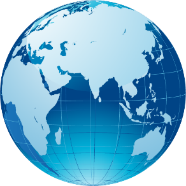 ПРОШАГАЙ ГОРОД
8
*внутренние данные МОНОГОРОДА.РФ, подготовленные на основании информации от ОМСУ в регионах
Маршруты Победы
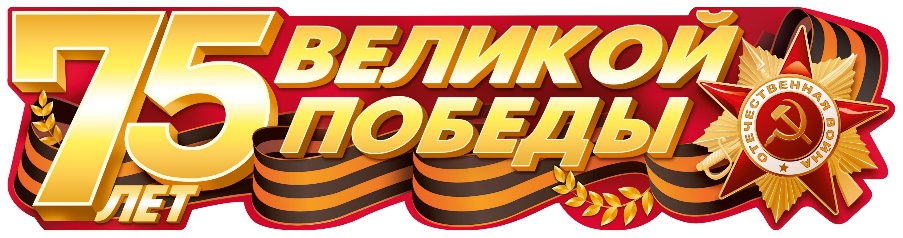 Разработать героический маршрут, включающий объекты, связанные с ВОВ
Цель:
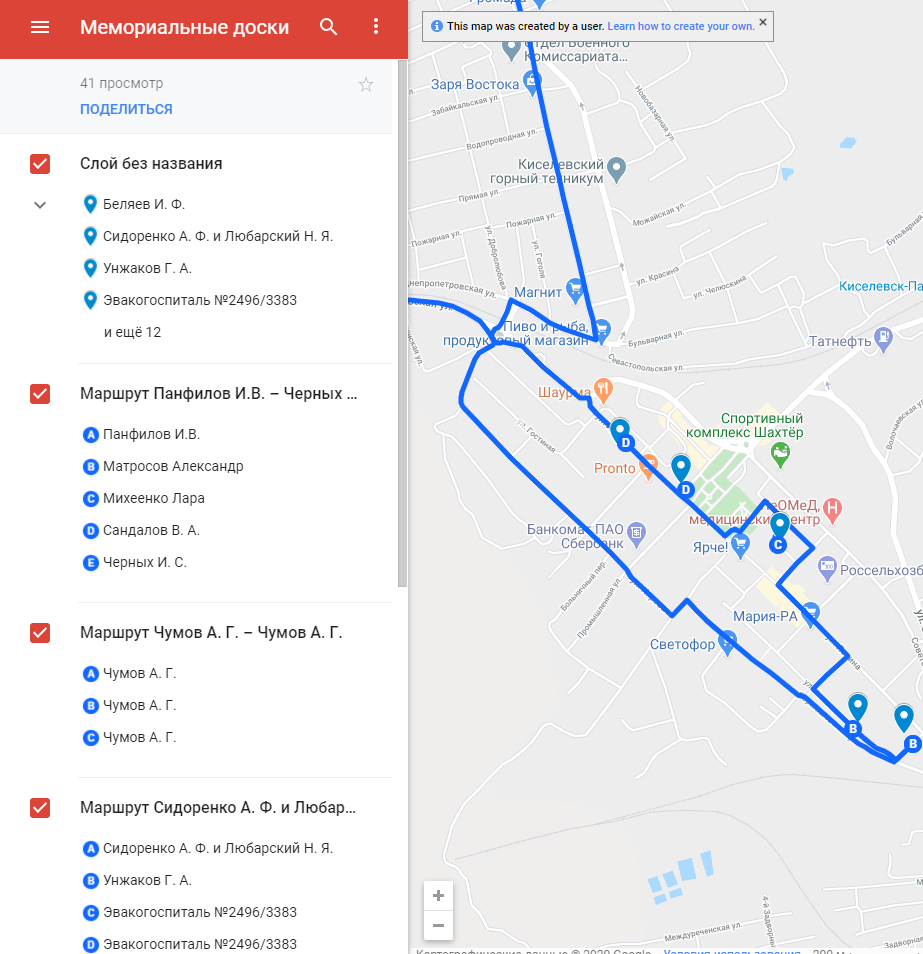 Мемориалы, памятники, музеи, аллеи героев и т.п
Объекты:
Этапы проекта:
1 ЭТАП  создание онлайн-маршрута до 01 августа
2 ЭТАП  проведение квеста
Абаза, Белогорск, Бородино, Железногорск, 
Вершина Теи, Гурьевск, Железногорск-Илимский,  Заринск, Зеленогорск, Мундыбаш, Саянск, Сорск, 
Степное Озеро, Таштагол, Топки, Туим, Тулун
Города:
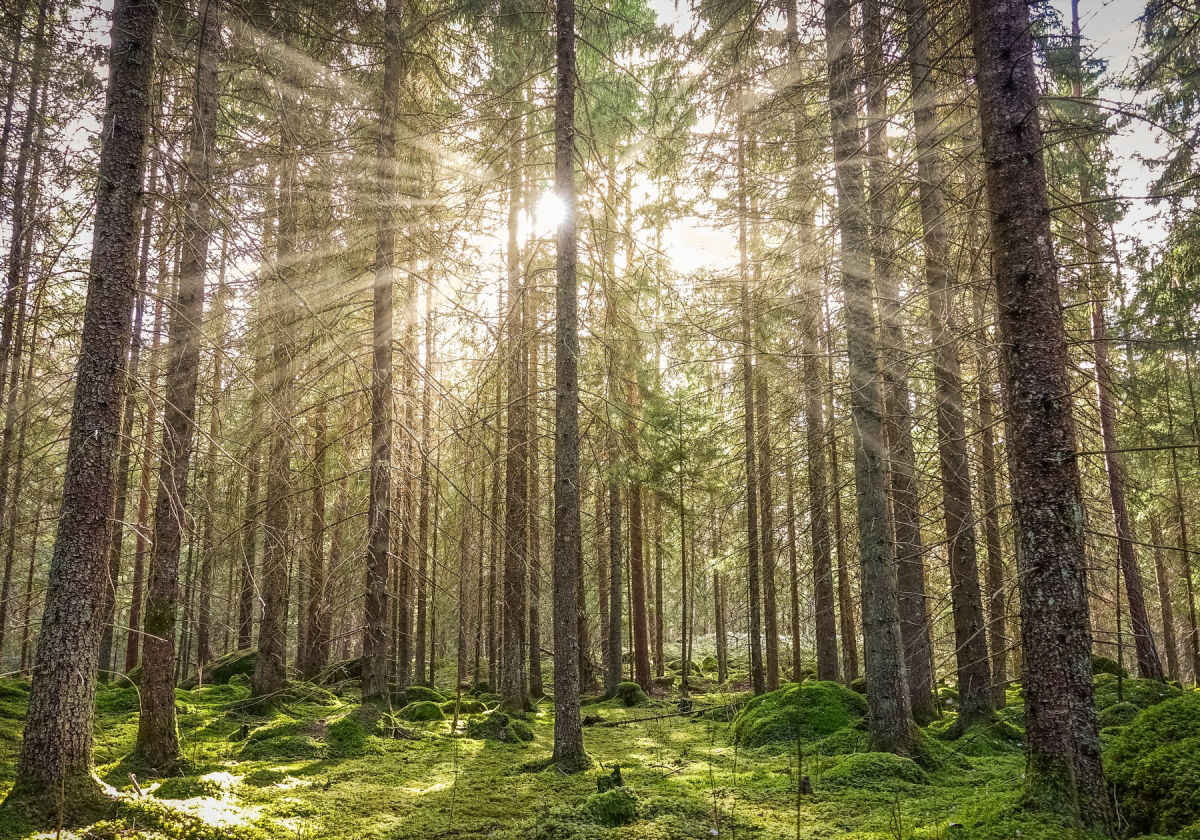 Экологические маршруты
Создание природных маршрутов как в границах города, так и за его пределами
Цель:
В городе: парки, скверы, памятники, арт-объекты, относящиеся к экологической тематике, тематические музеи/ экспозиции, пункты проката
Загородом: Экотропы, включая места отдыха, визит-центры, смотровые площадки, объекты придорожного сервиса и размещения.
Объекты:
Этапы проекта:
1 ЭТАП  создание онлайн-маршрута до 01 августа
2 ЭТАП  проведение квеста
Байкальск, Междуреченск, Норильск, Шерегеш
Города:
Маршруты  здоровья
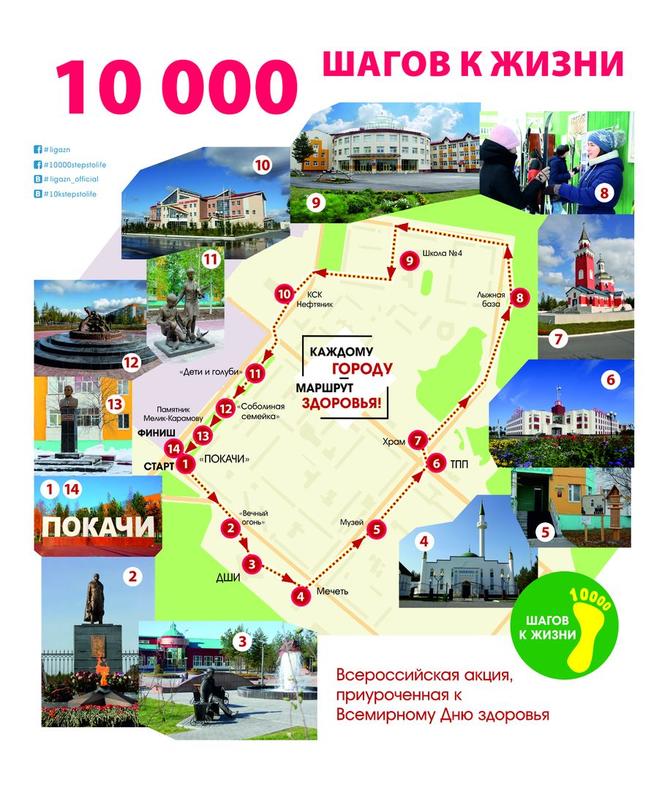 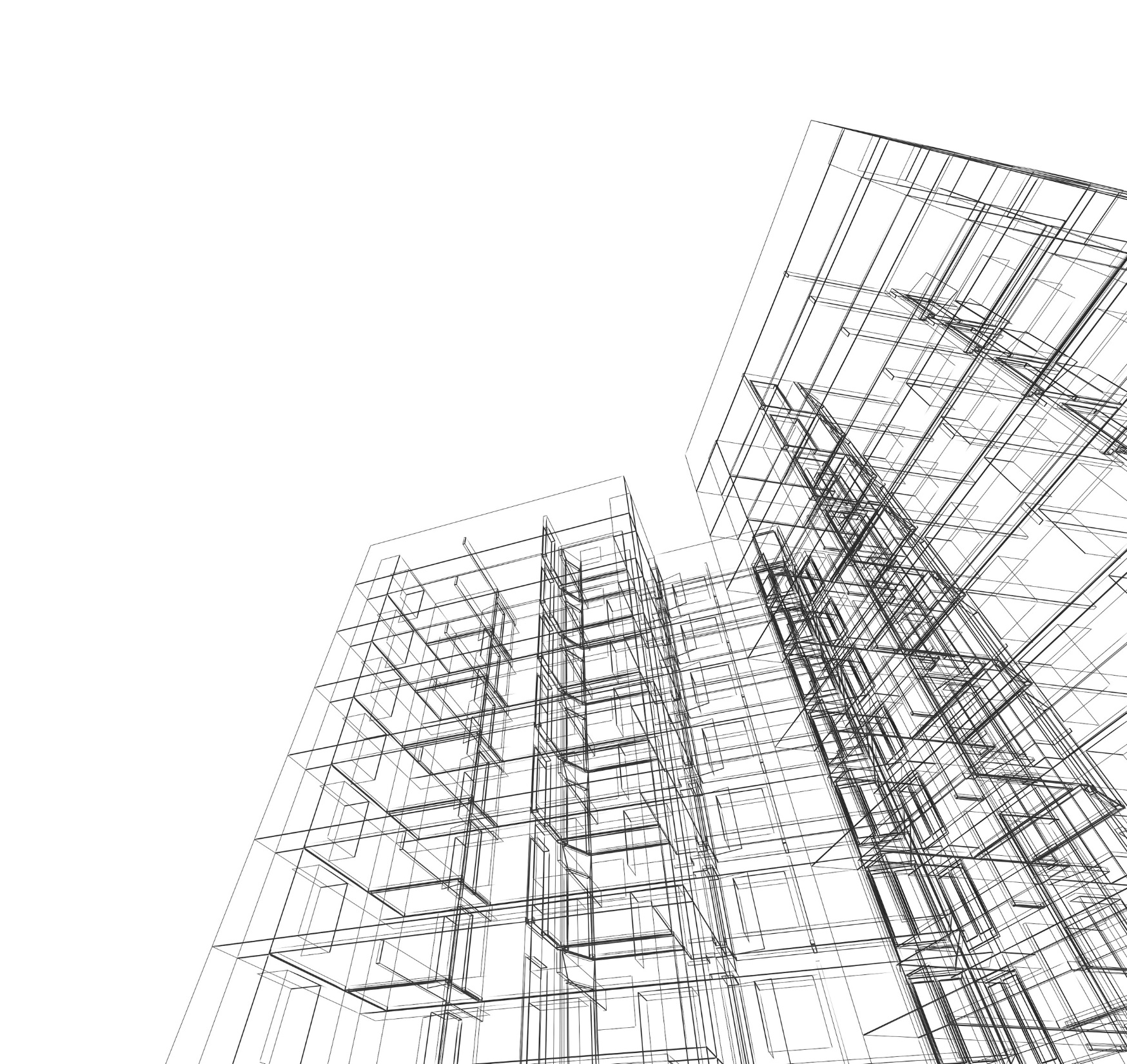 Некоммерческая организация «Фонд развития моногородов»
Тел. +7 (495) 734 79 19
E-mail: info@monogorodarf.ru